Gesundheitswissenschaften und Technologie
Eidgenössische Technische Hochschule Zürich
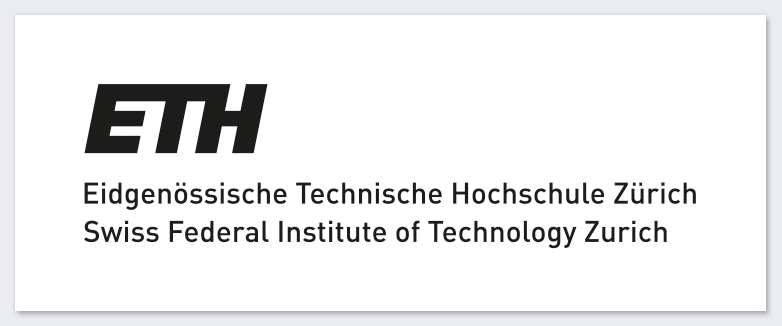 Wer bin ich? / Was studiere ich?
Von der Matura ins Studium an der ETH
Geniesse den Sommer!
Reisen – Arbeiten – Leben geniessen!
Was verändert sich ?
Selbstdisziplin (z.B. Morgens beim Aufstehen) 
Du musst dir alles selbst organisieren
Selbstständigkeit
Entfernung von Zuhause 
Weniger Freizeit
Neuer Bekanntenkreis
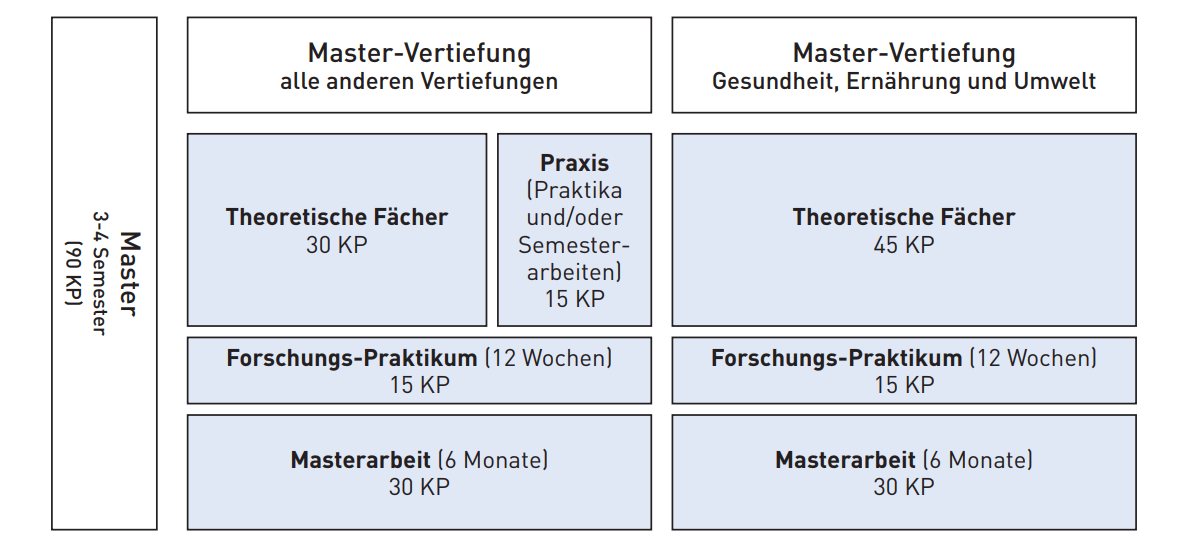 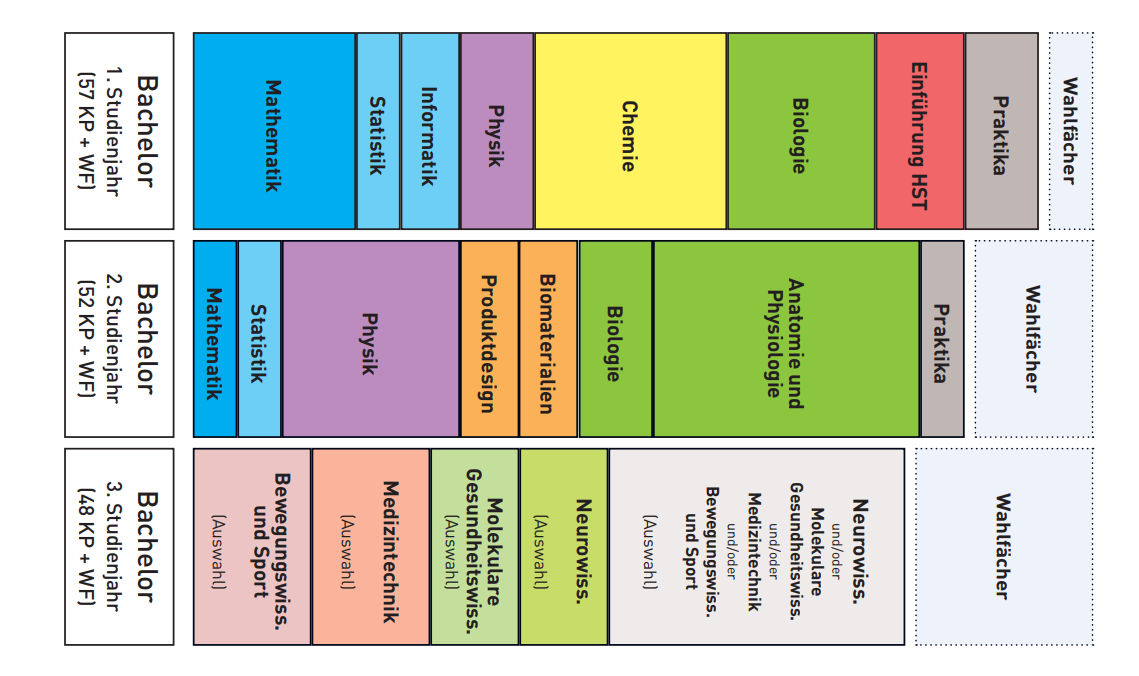 Studienaufbau
Wahlfächer
Wissenschaft im Kontext (Gess)
Vertiefen in bestimmten Fächern 
Auch Sportpraxis möglich

Sportpädagogik
Microbiotics
Krebs: Grundlagen & Theorie
Consumer Behavior 
Gene Technology
Abwechslung /etwas anderes
Auch Sprachen

Research Ethics
Gesundheit & Krankheit
Sprachkurse (Französisch, Japanisch, Schwedisch, Spanisch, …)
Vertiefungsrichtungen Master
Neurowissenschaft
Sport- und Bewegungswissenschaften
Medizintechnik
Molekulare Gesundheitswissenschaften
Gesundheit, Ernährung, Umwelt
Lehrdiplom Sport
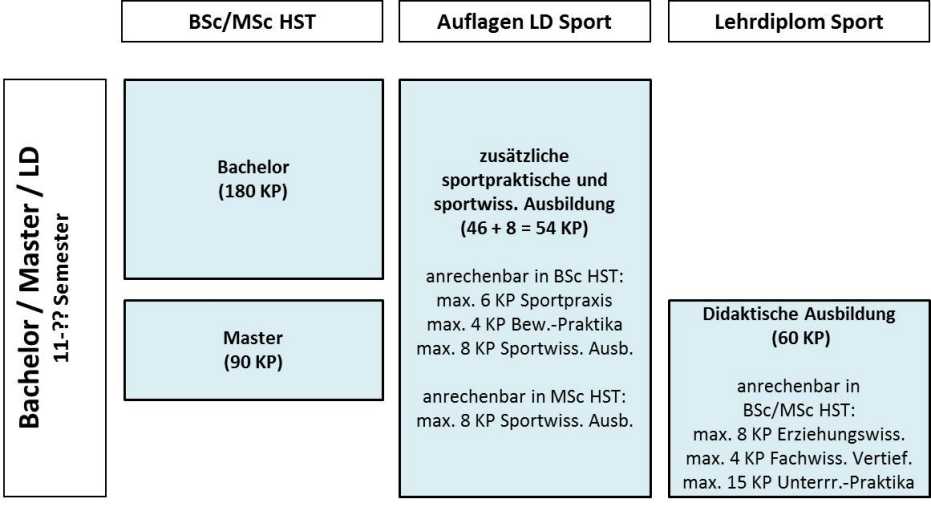 Umgehen vom Sportaufnahmetest -> Sportlehrer
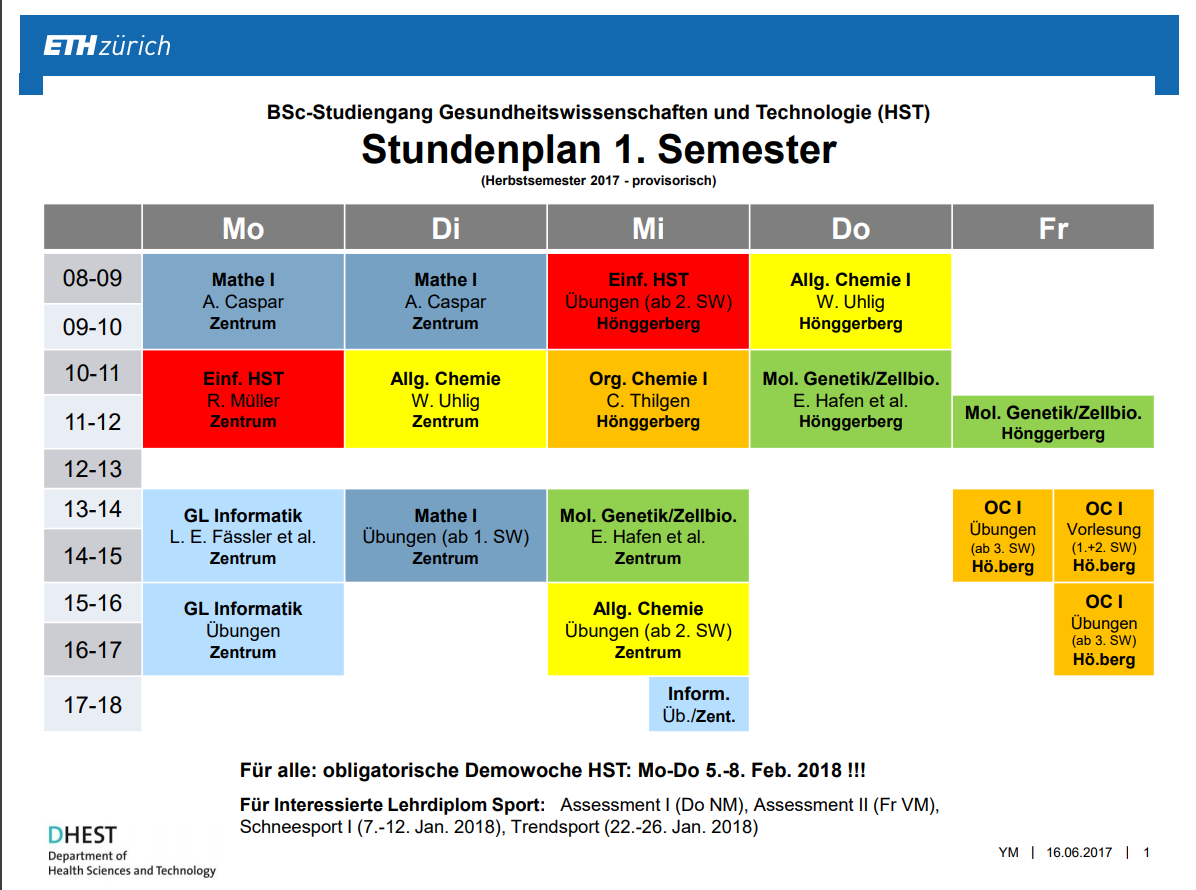 Mein Alltag im Studentenleben
Vorlesungen
Übungen 
Selbststudium 
Freizeit 
Haushalt 
Sport
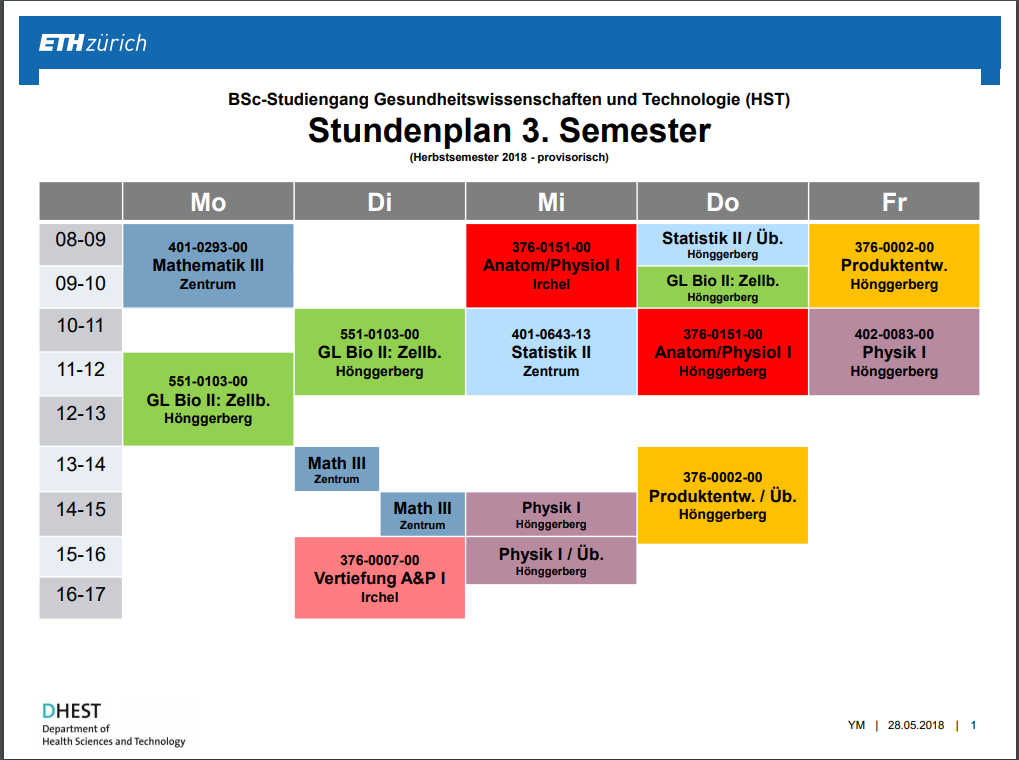 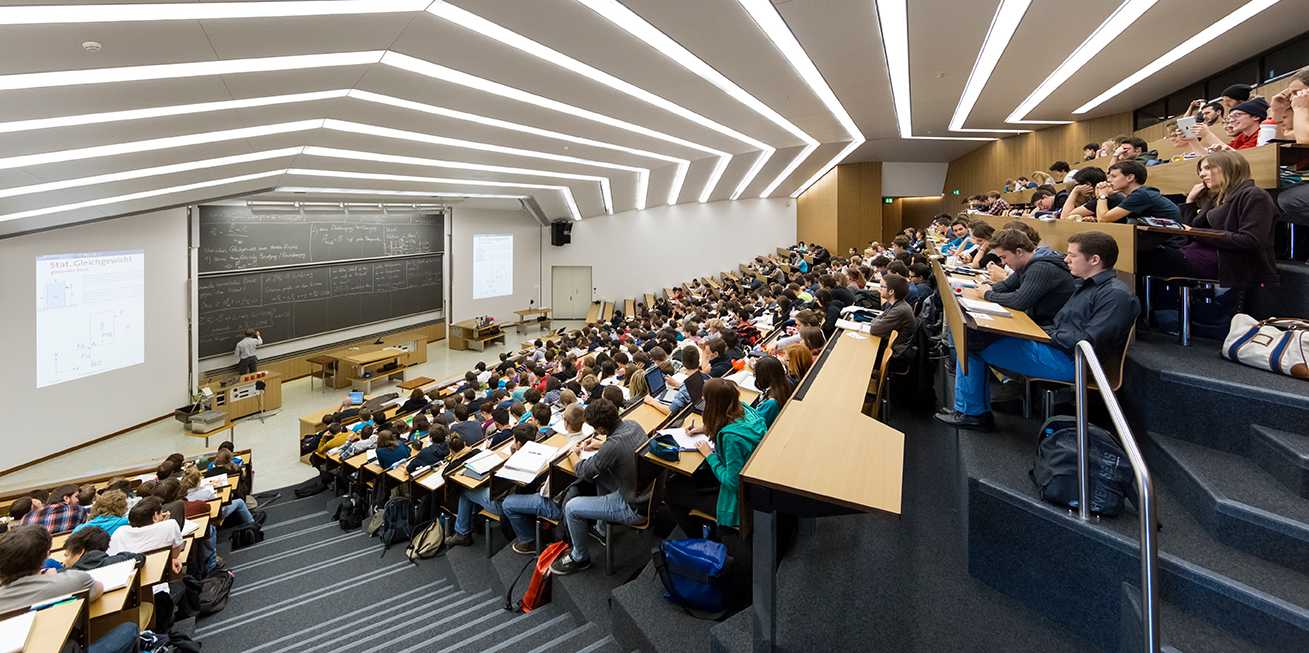 Vorlesung
Professor/ Dozent ist anwesend & redet
Studenten können Fragen stellen 
Eine Lektion = 45 min 
Werden teilweise übertragen in einen anderen Saal
Manchmal Podcasts
1. Jahr vor allem Deutsch, dann immer mehr Englisch
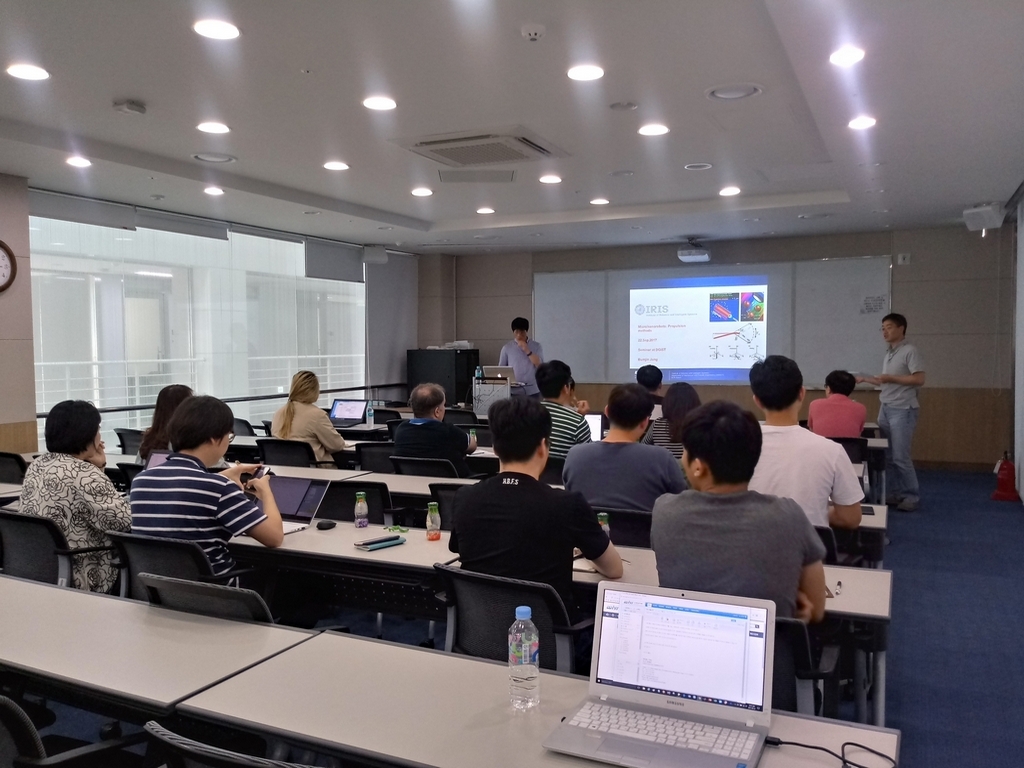 Übungsstunde
Assistenten des Professors
Wiederholen der wichtigsten Sachen 
Machen neue (bessere) Erklärungen
Gehen Übungen durch
In kleineren Gruppen 
Ansprechpersonen bei Fragen
Chemie
Gesundheitswissenschaften
Physiologie
Produktdesign 
Sport
Bewegungslehre
Praktikum/ Labor / Theoretisches praktisch anwenden
Berufe
Forschung und Entwicklung
an Hochschulen und Fachhochschulen
Privatindustrie, z.B. Medizintechnik, Biomedizin und Pharmazie – 
im Bereich der Rehabilitation
Ergonomie Beratung
Gesundheitsförderung und Prävention
Leistungsdiagnostik und Trainingsberatung
Gesundheitspolitik 
Versicherungswesen 
Lehrer/-in
Prüfungen
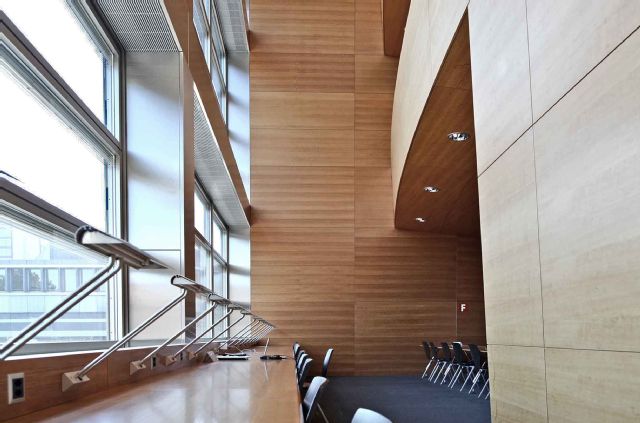 Lernphase im Sommer
9 Wochen Zeit zum lernen 
Davon 1-2 Wochen Ferien

6-8 h lernen pro Tag 
Lernplätze in Bibliotheken/ Seminarräumen

Lernen, lernen, wiederholen, lesen, verstehen, lernen, üben,…
Viel aussenwendig lernen
Prüfungsphase
Dauer: 4 Wochen 
Max. 11 Prüfungen

Mathe  ohne Taschenrechner 
Oftmals Zusammenfassungen erlaubt (Mathe, Chemie, Statistik,…)

Online (an PC) & schriftliche Prüfungen
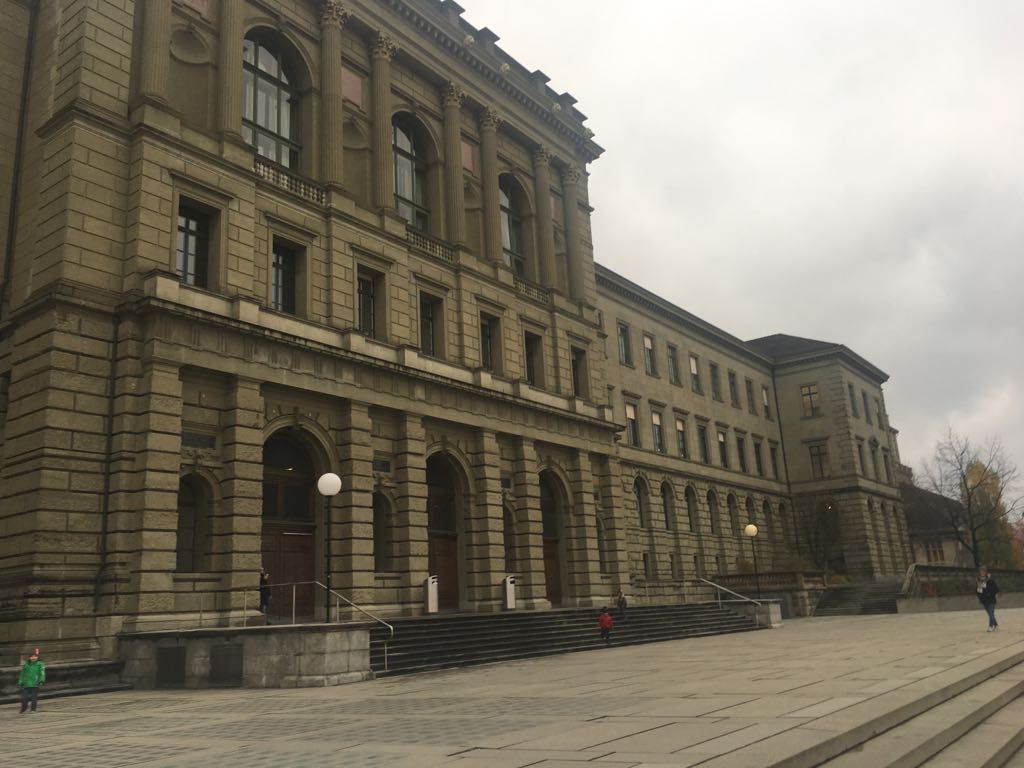 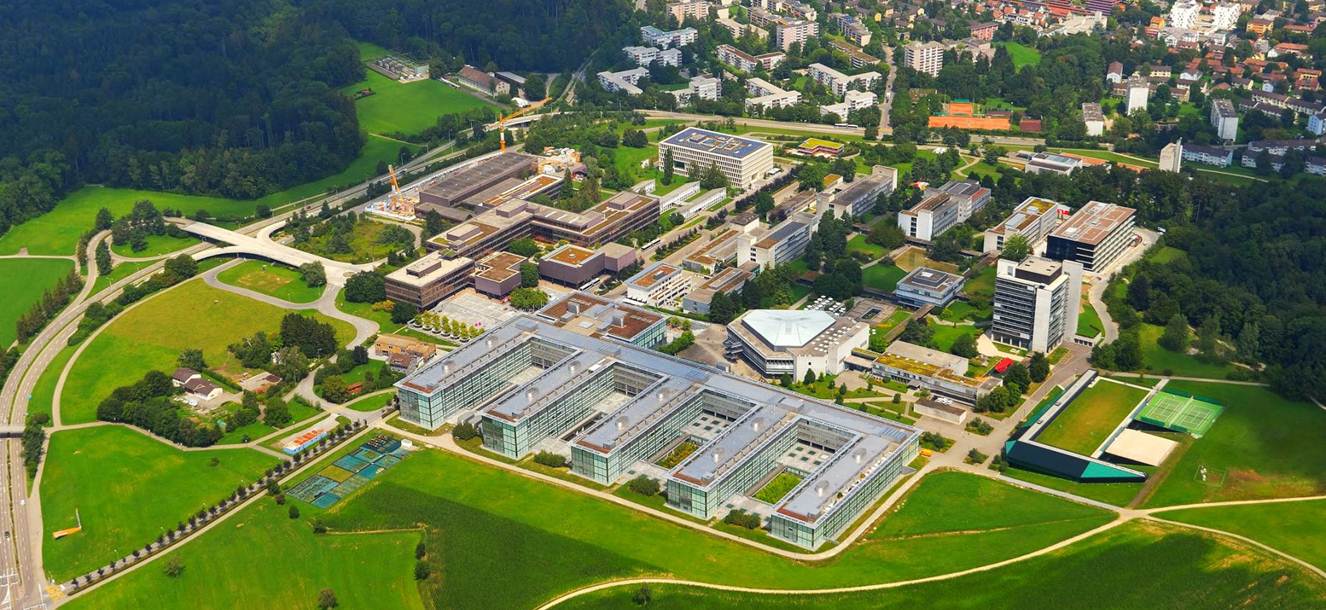 Die ETH: Zentrum & Hönggerberg
Anmeldung zum Studium
Über Internet
Früh genug -> man braucht viele verschiedene Sachen -> viele Schritte
Von 1. November – 30. April
Wohnen in Zürich
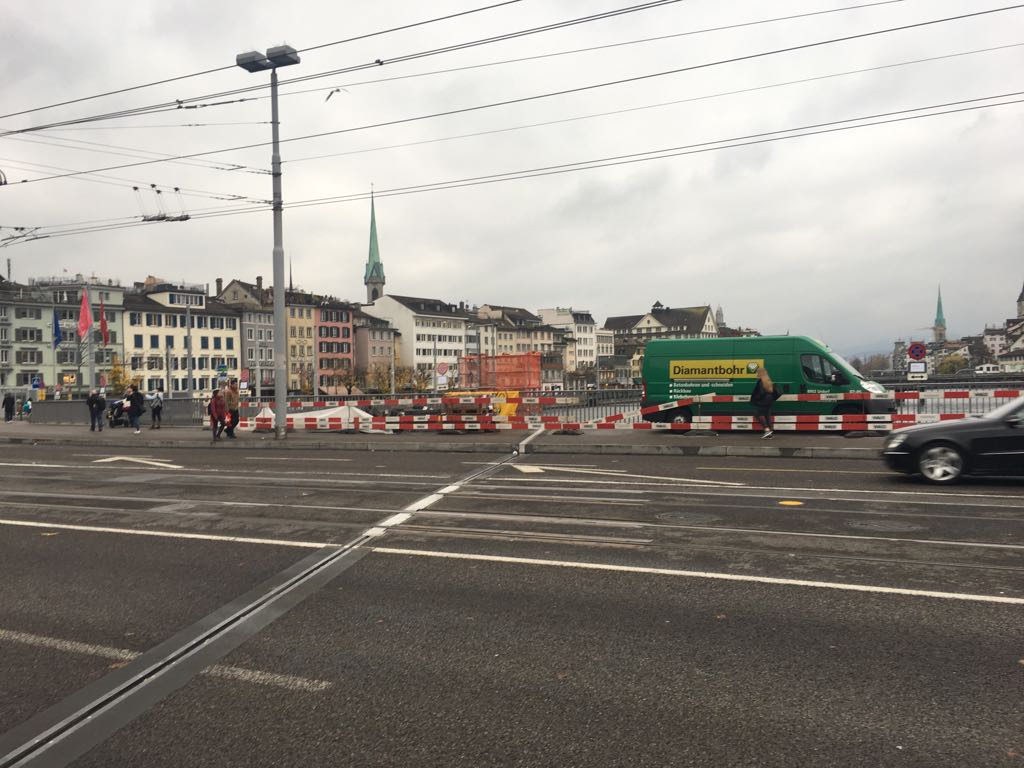 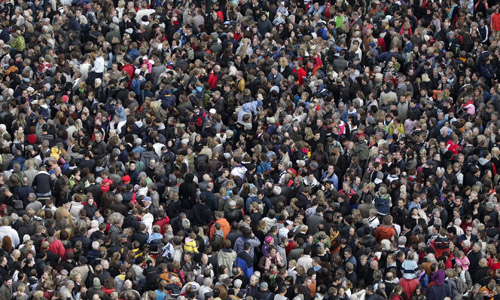 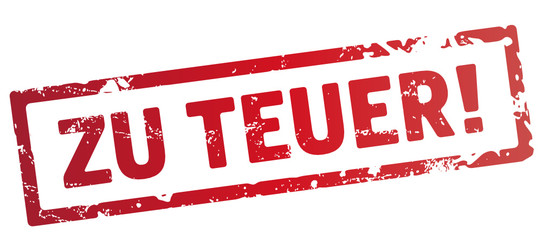 Das Leben in Zürich wie man es sich als Walliser vorstellt
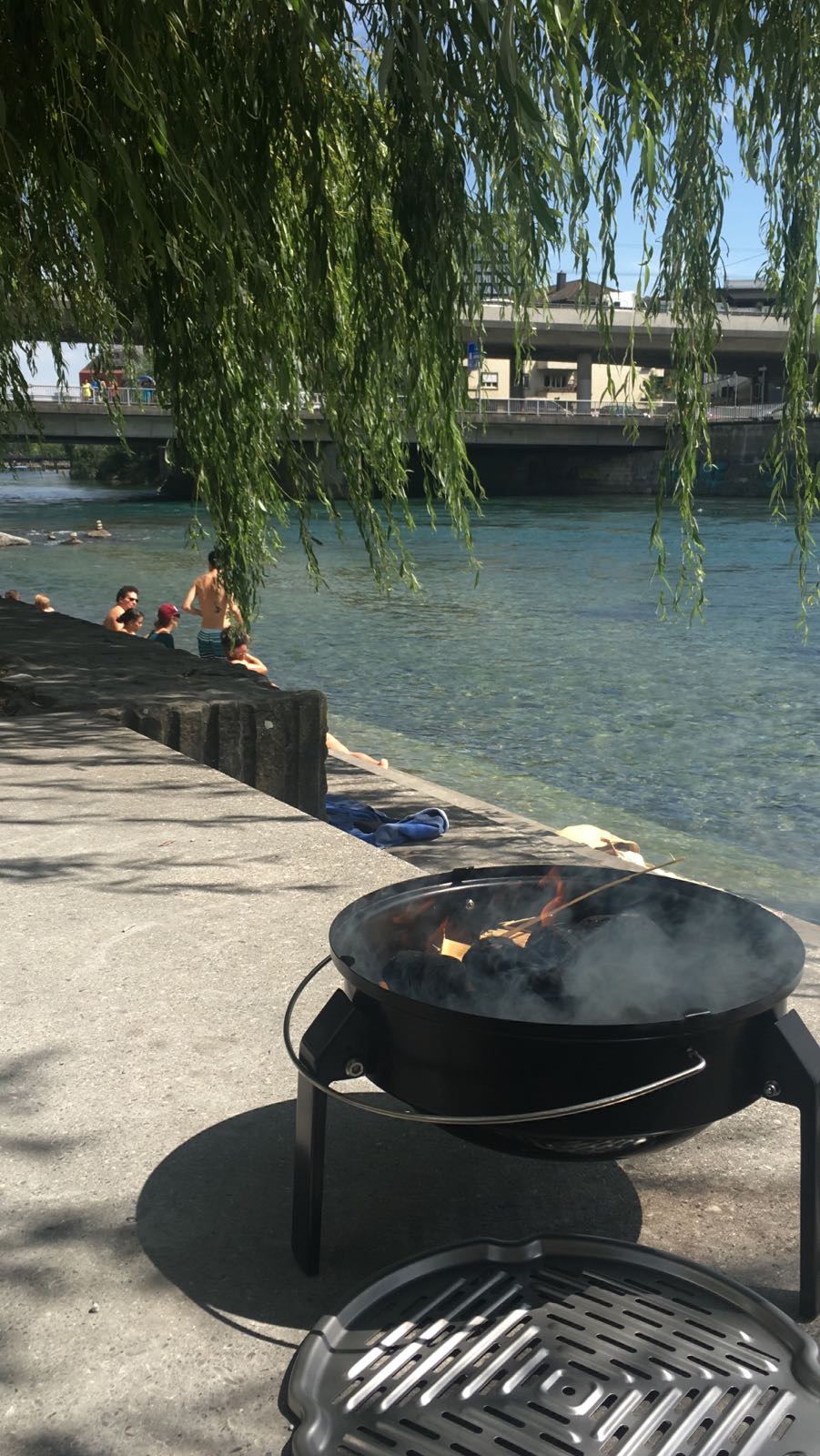 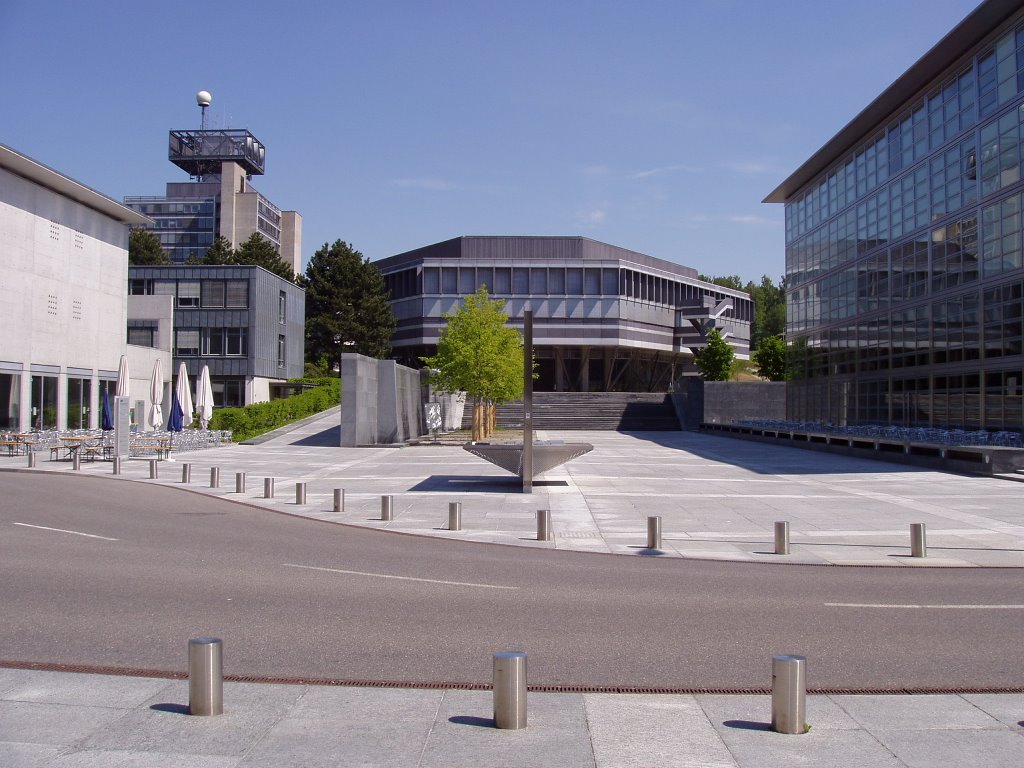 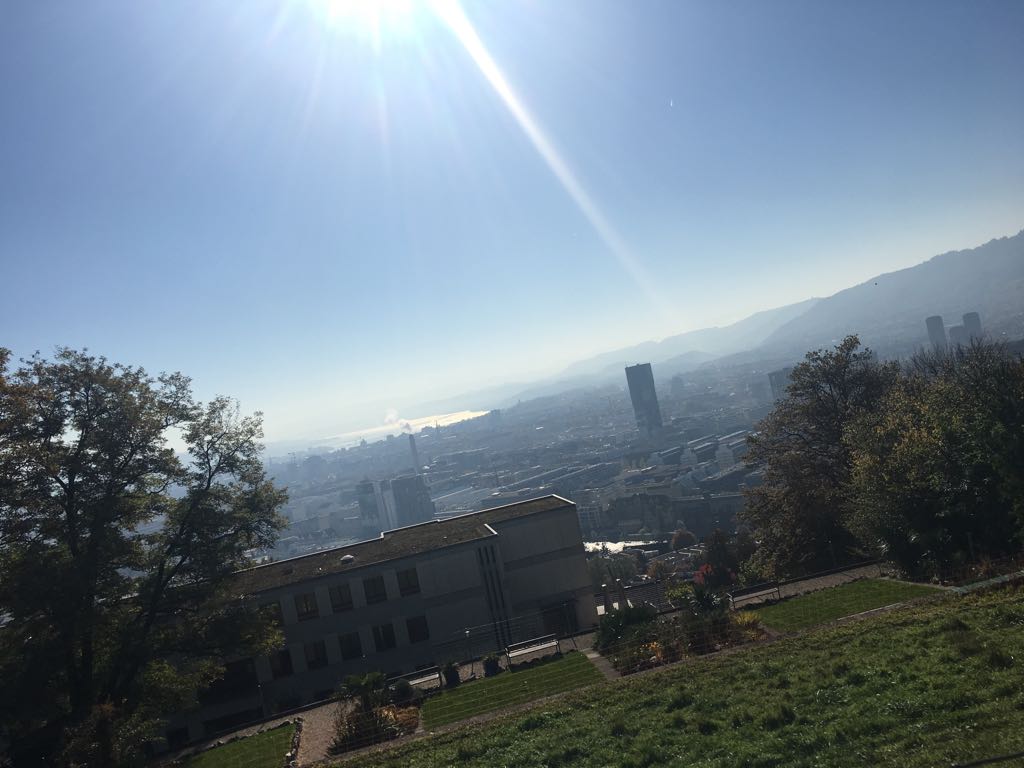 Das Leben in Zürich wie es wirklich ist
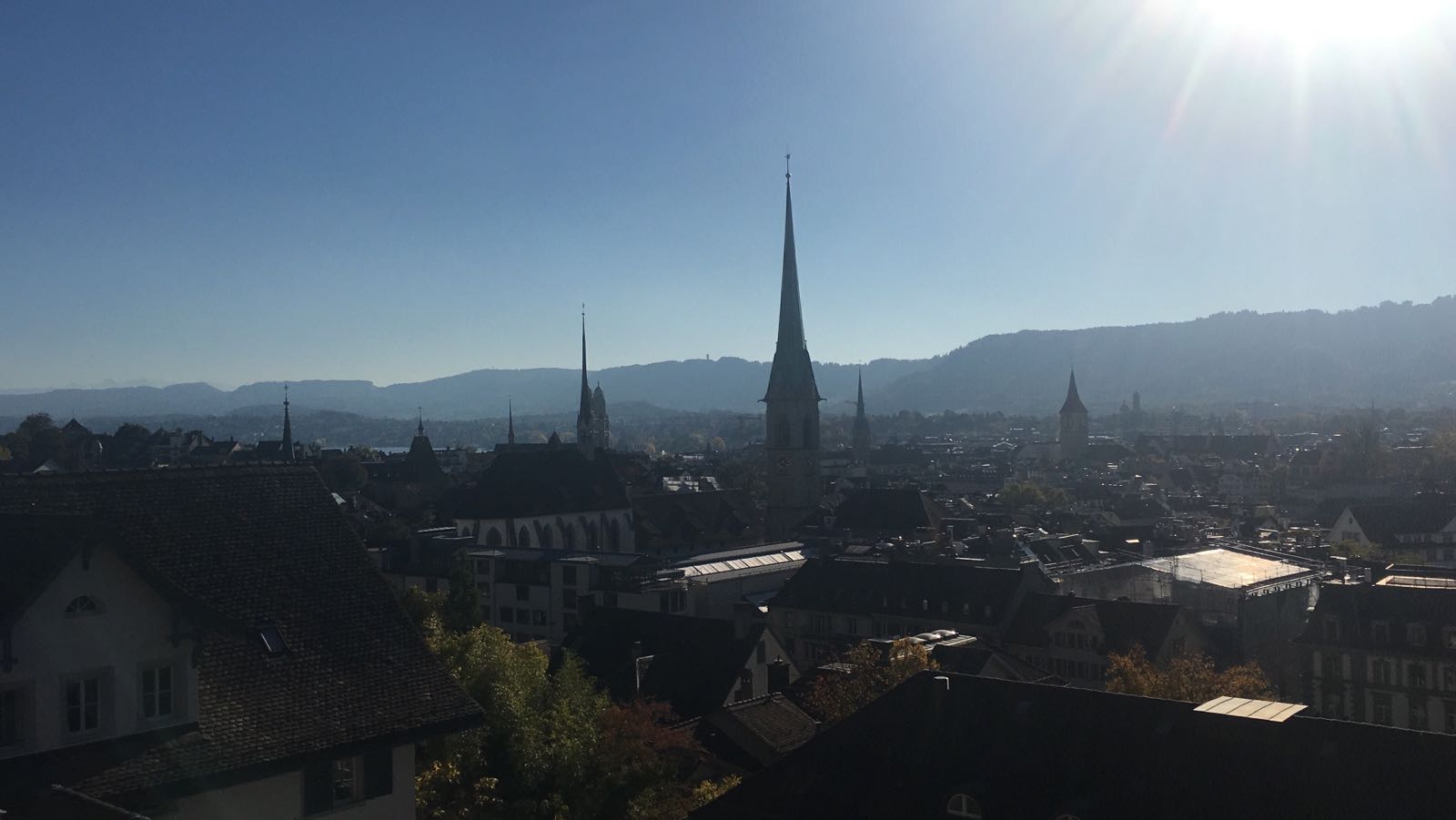 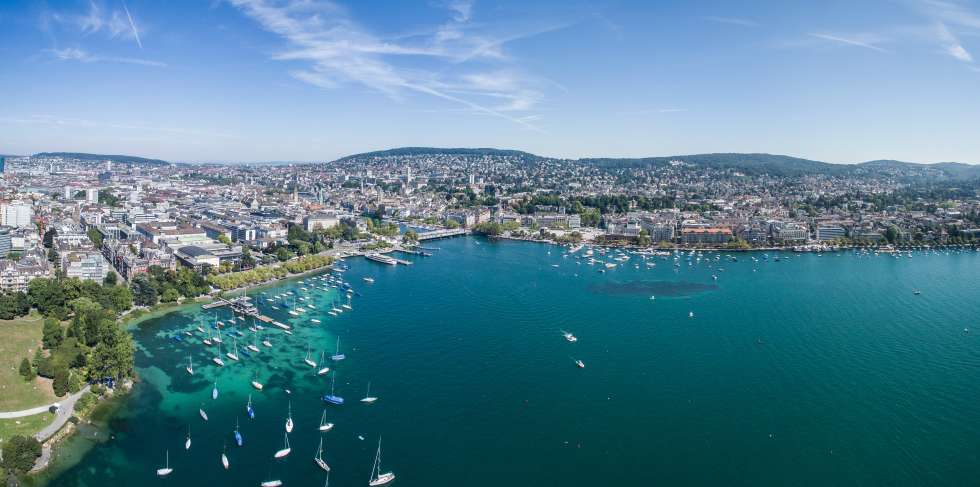 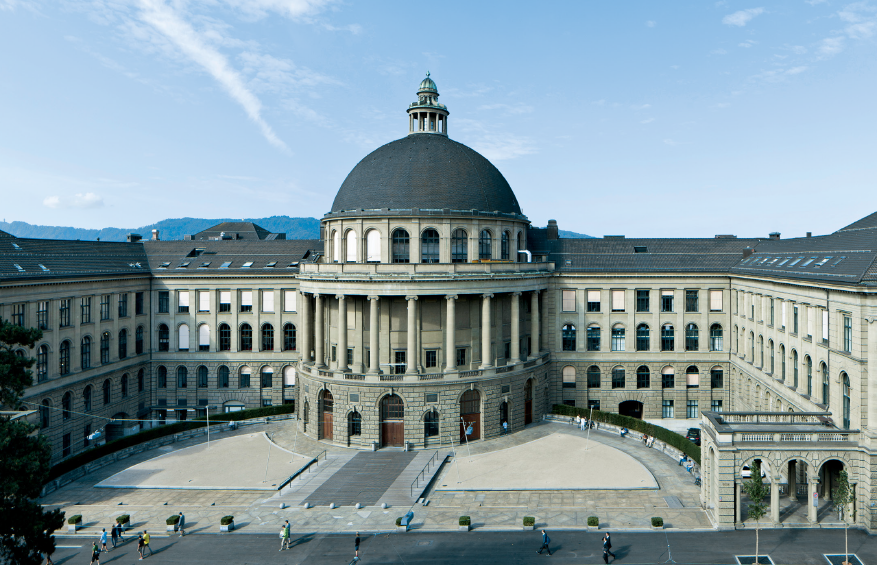 Was die ETH bietet
Riesiges Sportangebot 
Diverse Softwares
Super Infrastruktur
Gute Ausbildung
Studieren an der besten Uni von kontinental Europa / einer der Besten der Welt
International (Austausch) 
Unterstützung 
Spass
ESF 
Polyball
Challenge ethz-epfl 
Viele Angebote / Vereine neben der ETH 
…
Vereine
Fragen??
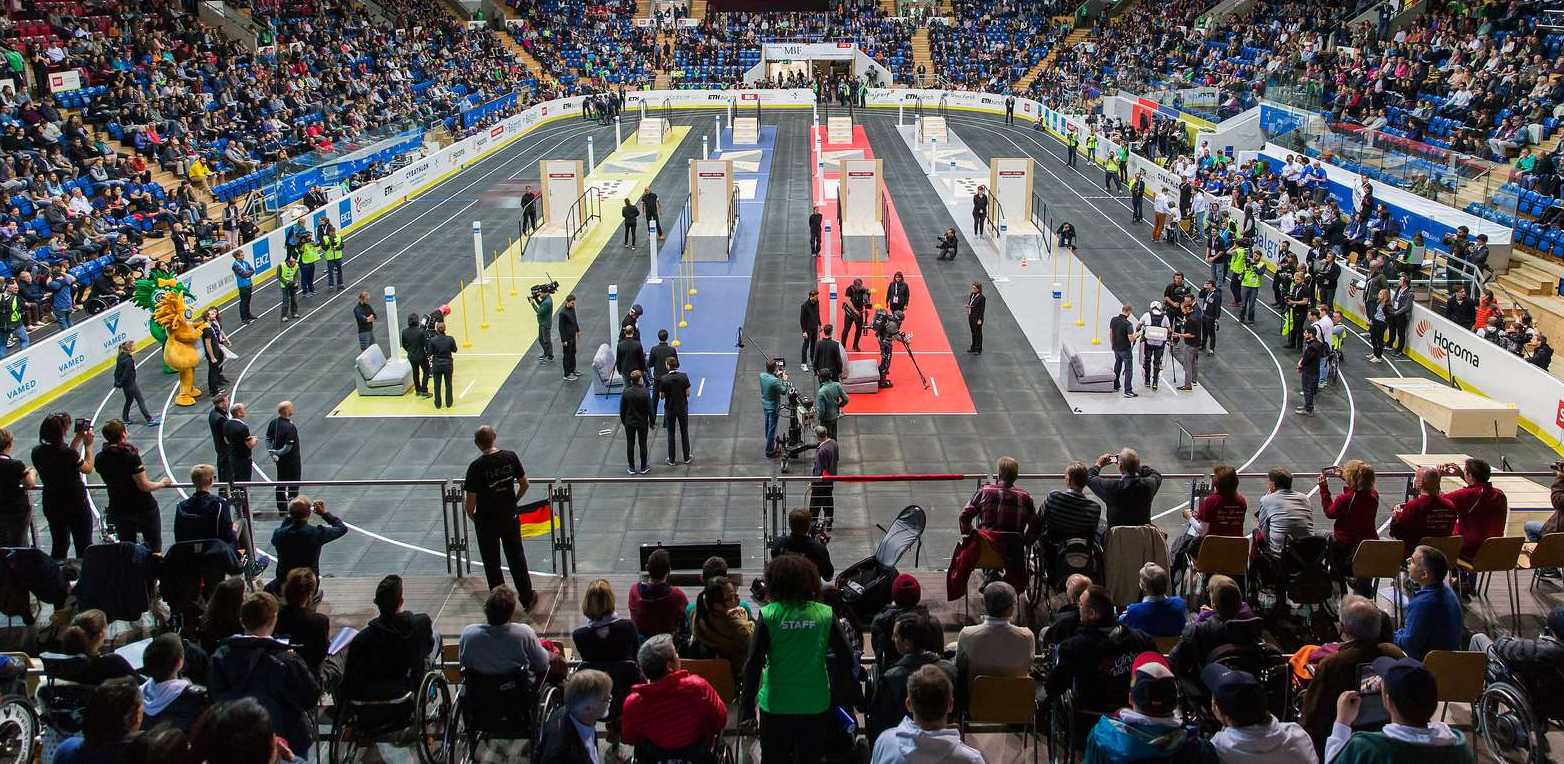 Cybathlon